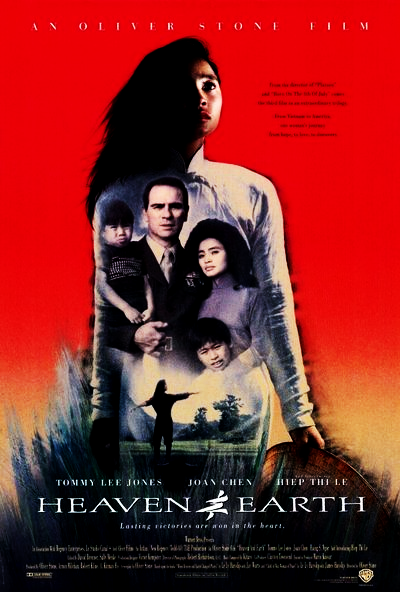 Heaven and 
Earth
Sarah Alnazer, Kimberly Arias, Rubi Medina,  Natalie Hassna, Vanessa Garcia-Guardado, Juan Gomez
Heaven and Earth
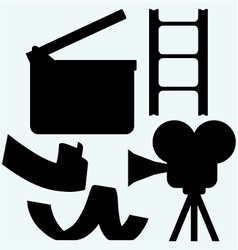 Directed and written by: Oliver Stone
Screenplay by: Oliver Stone
The music by composer Kitaro won the 1993 Golden Globe  Award for “Best Original Scene”
Cinematography: Robert Richardson
Gender: Drama
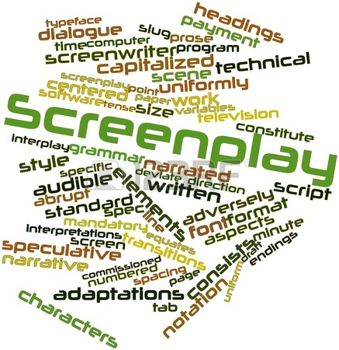 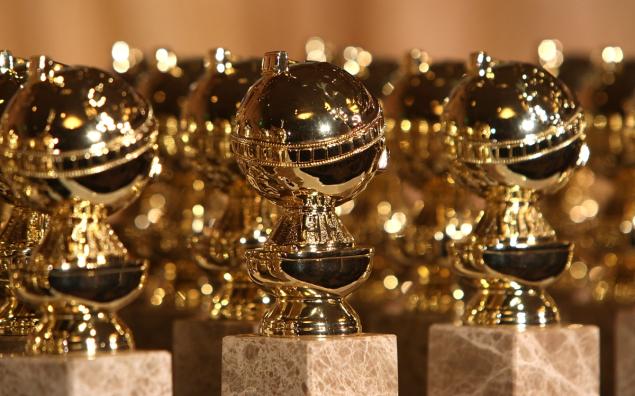 About the movie:
Heaven & Earth opened in 63 theaters on December 25, 1993. Its widespread release date was January 7, 1994
Heaven & Earth opened in 63 theaters and, for its opening weekend, earned $379,807. For its widespread release, it played in 781 theaters and, for the weekend, earned $1,703,179. The music, by composer Kitaro, won the 1993 Golden Globe Award for "Best Original ScoreProduced by Oliver Stone , Arnon Milchan, Mario Kassar
Story by Le Ly Hayslip, Jay WurtsStarring Hiep Thi Le, Tommy Lee Jones, Joan Chen, Haing S. NgorCEdited by David Brenner, Sally MenkeProduction Companyv Le Studio Canal + Regency EnterprisesNew Regency Productions Todd-AODistributed by Warner Bros.
Release dates December 25, 1993Running time 140 minutesCountry France United StatesLanguage English, VietnameseBudget $33 millionBox office $5,864,949
Kimberly
Rising action: Le Ly is confused on where her loyalty should lie after being raped and exiled by the Viet Cong. 
Climax: After Le Ly’s father passed away she was able to understand her purpose in life and where her loyalty should lie. 
Falling action: Le Ly worked hard to save enough money to leave the country with her two sons.
This movie is based on the books When Heaven and Earth Changed Places. And the experiences of Le Ly Hayslip after the Vietnam War. 
Themes: The enemy in war is war itself, Family Bonds, Identity. 
Motifs: Mistreatment by men, Buddhist Tradition, and Family network. 
Symbols: the elephant and the ant, rice, and women warrior.
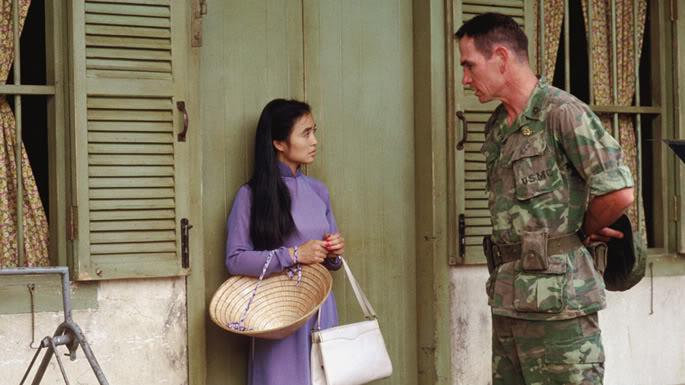 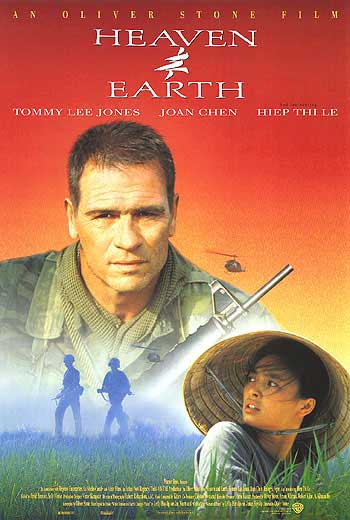 Director Info: Oliver Stone
As actor
The Battle of Love's Return (1971)
Platoon (1986) (cameo)
Wall Street (cameo) (1987)
The Doors (1991) (cameo)
Dave (cameo) (1993)
Any Given Sunday (1999)
Torrente 3: El Protector (cameo) (2005)
Wall Street: Money Never Sleeps (cameo) (2010)
Greystone Park (actor) (2011)
End the War on Animals (narrator, PETA video) (2012)
About: Oliver Stone is not just an actor he is also a director and producer. He has won many academy awards as well as golden globes and BFTA and Golden Raspberry awards. Heaven and Earth won a Golden Globe. He was born in New York and grew up in Manhattan as well as Stamford, Connecticut.
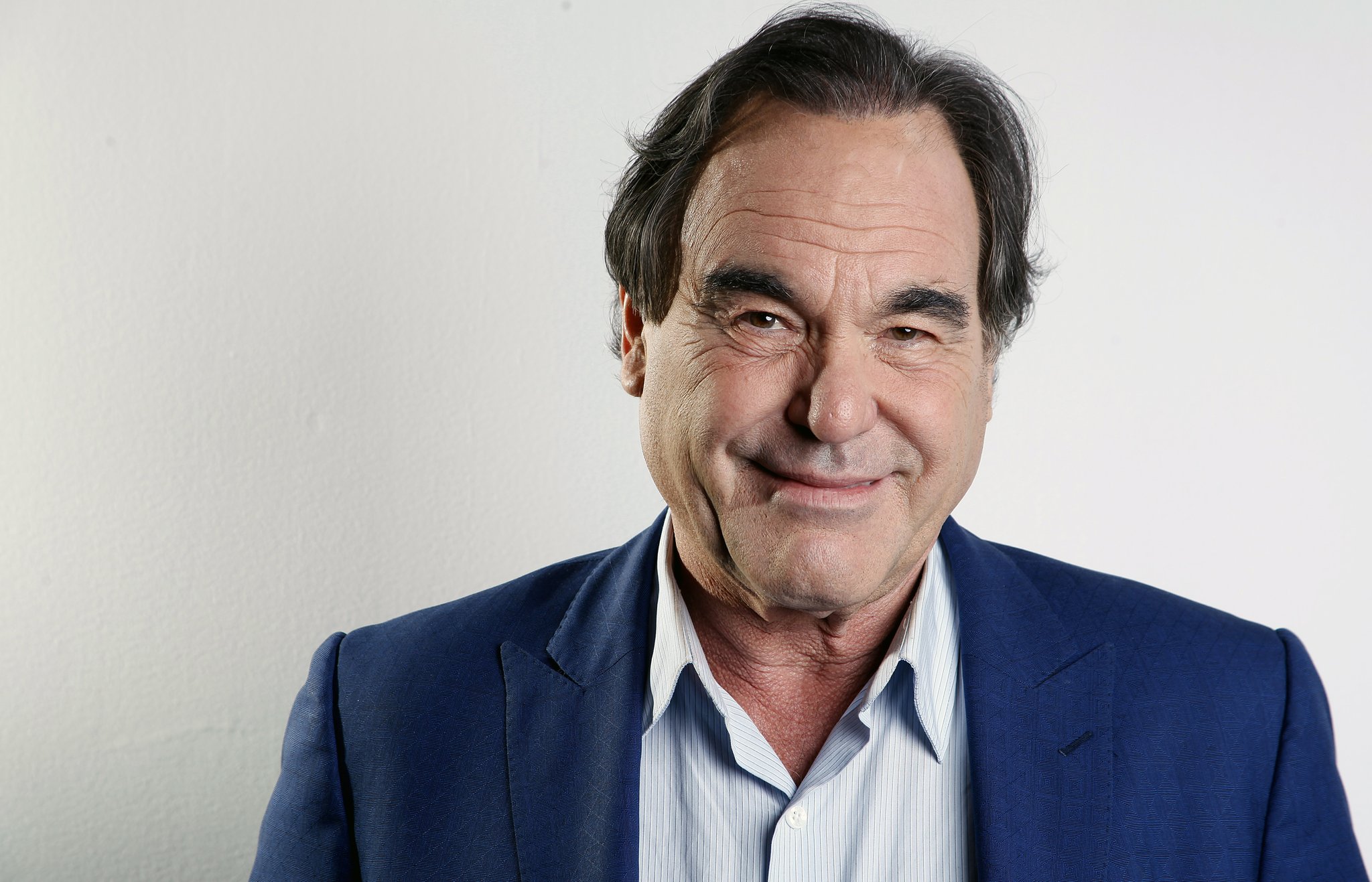 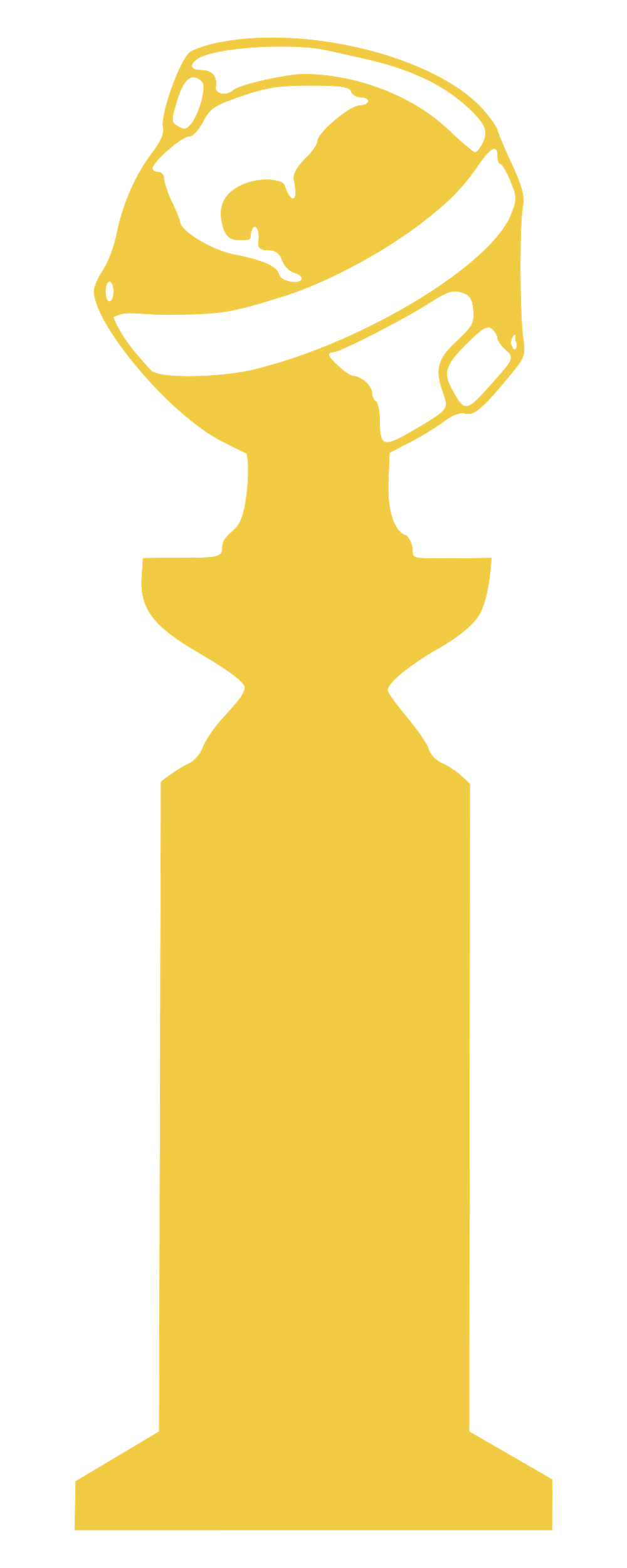 Kimberly Arias
Oliver Stone Continued:
Producer/executive producer only
Sugar Cookies (1973)
Blue Steel (1989)
Reversal of Fortune (1990)
Zebrahead (1992)
South Central (1992)
Wild Palms (1993) (TV)
The Joy Luck Club (1993)
The New Age (1994)
Indictment: The McMartin Trial (1995) (TV)
Freeway (1996)
The People vs. Larry Flynt (1996)
Cold Around the Heart (1996)
Killer: A Journal of Murder (1996)
Gravesend (1997)
The Last Days of Kennedy and King (1998)
Savior (1998)
The Corruptor (1999)
The Day Reagan Was Shot (2001) (TV)
Screenwriter only
Midnight Express (1978)
Conan the Barbarian (with John Milius) (1982)
Scarface (1983)
Year of the Dragon (with Michael Cimino) (1985)
8 Million Ways to Die (with David Lee Henry) (1985)
Evita (with Alan Parker) (1996)
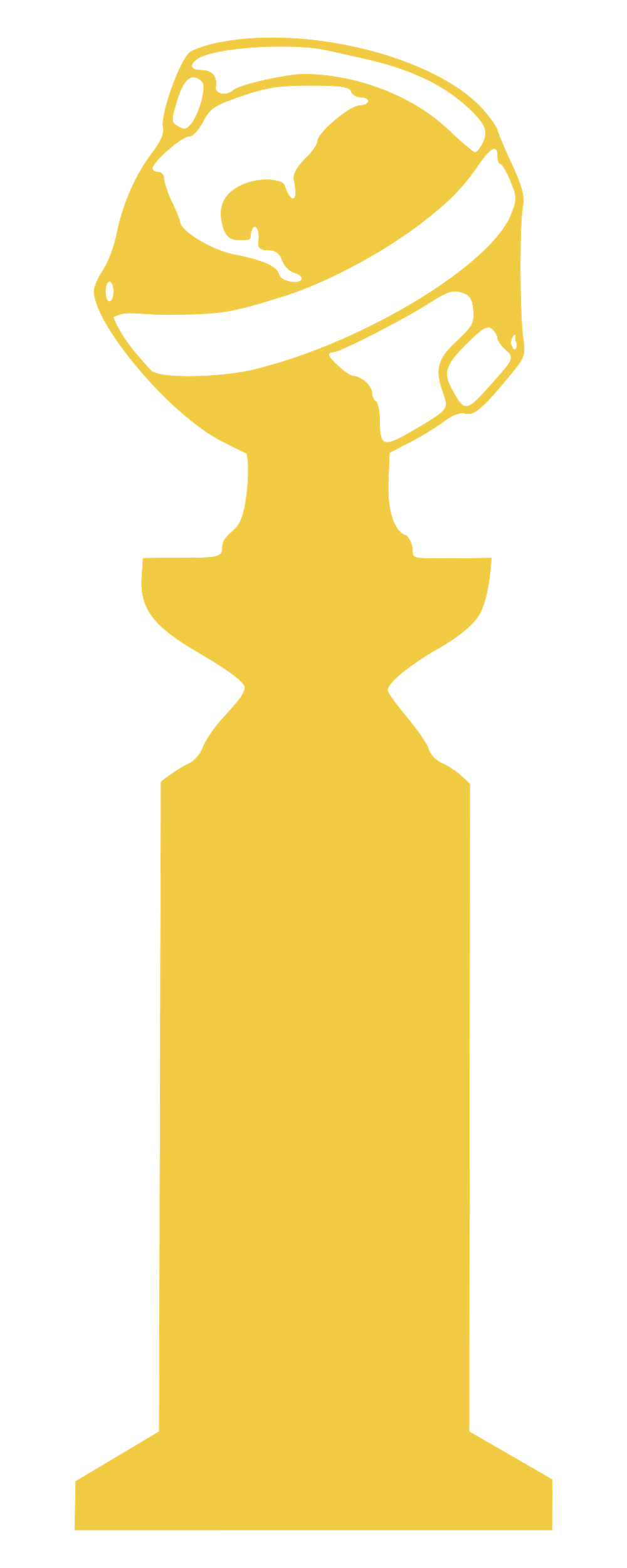 Kimberly
Characters of The Movie
Le Ly:  The narrator. 
Tran Thi Huyen:  Le Ly’s Mother /  Phong Trong:  Le Ly’s father
Hai: Le Ly’s eldest sister. Bac Lac:  Hai’s husband.
Ba -  Huyen and Phong’s second daughter / Bon Nghe:  Le Ly’s eldest brother.
Lan: The fourth child in the family / Sau Ban:  The second youngest child. 
Anh:  A wealthy businessman for whom Le Ly and her mother work in Saigon.
Lien:  Anh’s first wife. / Yen:  Anh’s second wife. 
Jimmy (Huang): Le Ly’s oldest son, fathered by Anh. / Tommy: Le Ly’s middle child, fathered by Ed Monroe.
Alan:  Le Ly’s youngest child. Alan is born in the United States.
Greg (Red): Le Ly’s first American boyfriend.
Steve Butler: An older American who approaches Le Ly and marry her. 

Sarah
Character Analysis
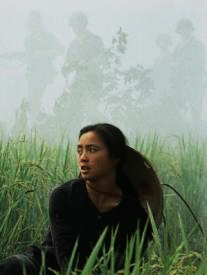 Le Ly Hayslip is a Vietnamese-American who was born in 
Ky La, a small town in Vietnam. She grew up on the central coast of Vietnam and worked as a peasant. She have suffered from the Vietnamese government and after being tortured she got raped from two Viet soldiers. Le Ly was very tough person. Later, she get married and move to the U.S. with her husband. 
 Strong & a very tough personality. 
Caring & Ambitious.  
Believer/ Attached to her motherland, culture and religion. 

Sarah
2.   Steve Butler:  An older American who approaches Le Ly, looking for companionship. He asks Le Ly to marry him and they move together to the U.S.
Sweet & understanding (at the beginning)
He becomes abusive & violent. 
	Steve was exposed to a traumatic event, after killing and harming people, he was not able to live his life normally. Hekills himself because he was suffering from post-traumatic stress. __________________________________________3.   Anh: A wealthy businessman, Le Ly and her mother workedfor him. Le Ly fall in love with him and have a child from him.  He did not marry her but he kept in asking about her and his son. Anh is like any other wealthy man, can simply get anything he wants without being punished or take responsibilities for his actions. Only poor and weak people do; Le ly did. __________________________________________4.  Le Ly’s mother:  a very submissive woman and very attached to traditions and religion. She had suffered a lot during her life in Vietnam seeing her family being killed and tortured. 

Sarah
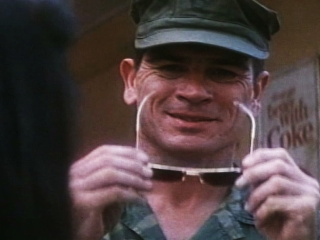 1) How is Le Ly Hayslip’s growth portrayed in the book?
Le Ly was the youngest of 6 children. She was represented in two ways in this movie. The first was she was raped and victimized. Her coming of age represents reconciliation. She was a witness, a survivor and a truth seeker in this film dealing with lots of adult problems, she should not have had to face as an adolescent. She grew up strong and fierce because of what she was exposed to in her childhood and with the Vietnam War.
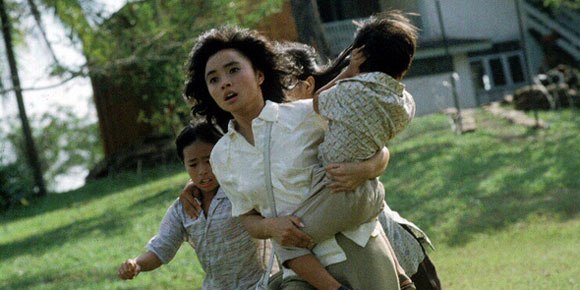 Theme: War is the Real Enemy
From the start of the movie we see great hostility, during the war Le Ly fights and supports the American and the Viet Cong. Le Ly’s father reminds her time and time again that the real enemy is the war. The war causes everyone to fight, there are many miscommunications and lives lost. Le Ly is damaged from many of her experiences. She was brutally punished by the Republican guards, raped and beaten by the Viet Cong as well as being degraded from the American Gls.
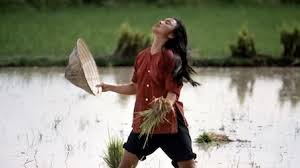 Theme: War is the Real Enemy
On the other hand she also had good experiences with these same groups of people, making her struggle to identify with an enemy. When her father passed away, Le Ly began to comprehend what her father had always told her. She began to grow as a person and understand that the war is the enemy. In time she forgives the ones who have hurt her, and she feels hopeful for the future. And though she will never forget the harsh experiences of the war the lives her life in peace, always remember who the real enemy is.
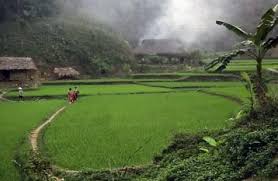 Theme: Family
Throughout the movie we get a closer look at Le Ly and her family. Le Ly and her sister always look out for each other and care for one another. She is very connected with her mother and father. Though there is conflict between Ba and Huyen, the family always overcomes their differences and put each other first. After seventeen years of being apart from her family, Le Ly returns in hopes to reconnect with them. She discovers that her family can survive anything; the war and the different paths they took. The bond is always there and unbreakable, at times the war did make the family unconnected but in the end she feels a deeper connections, she finds strength with her family.
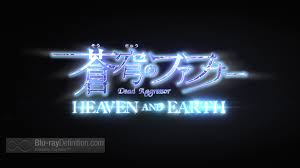 What is Heaven and what is Earth according to Le Ly Hayslip?
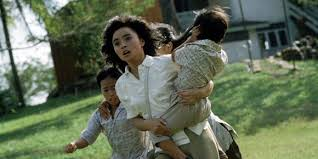 Heaven is described as place of peace and tranquility when everything in the country was good, where there no fear of walking around the village. Earth is where one has to deal with the harsh reality of life; it is not perfect and neither are the people on Earth. At one point Vietnam was Heaven, but it later became Earth when the Vietnam War began and Le Ly started to experience hardships. But really, Heaven and Earth is what you personally make of it. The place that you think of as Heaven right now can become your Earth, just as Le Ly had experienced with America and Vietnam. Heaven is where your heart is, while Earth is where your problems are at.
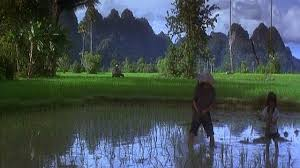 [Speaker Notes: By Juan Gomez and Vanessa Garcia-Guardado]
Bonus Question: Apply Orientalism to the analysis of Heaven and Earth.
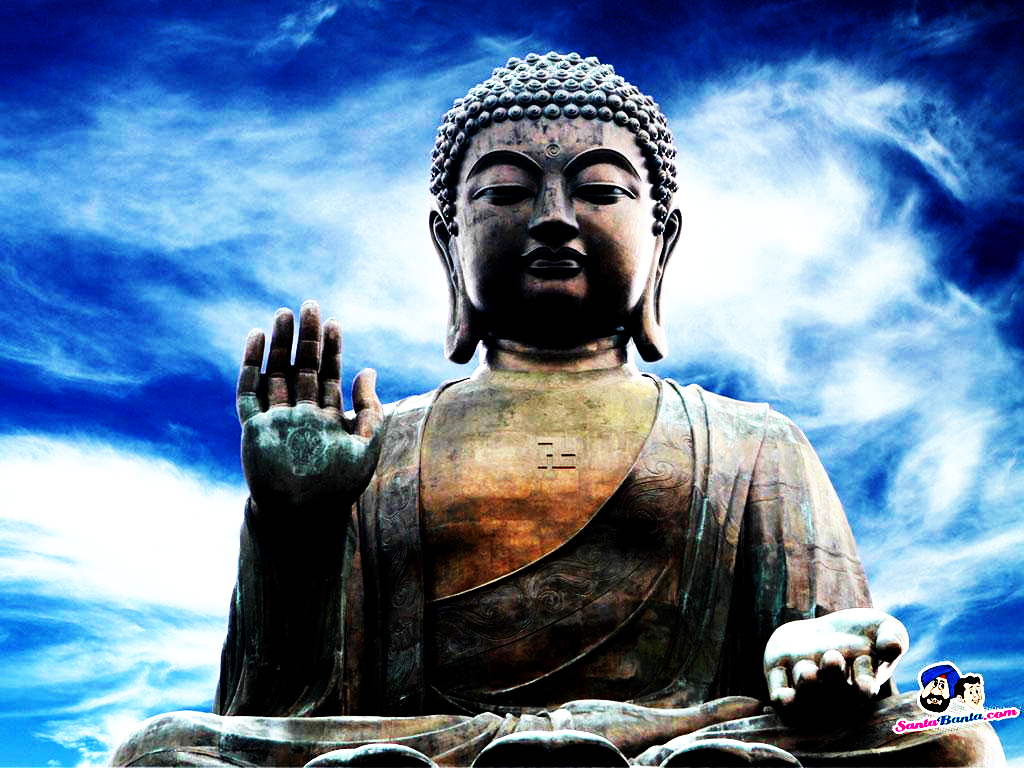 "Orientalism" refers to the Orient or East, including Middle Eastern, South Asian, African and East Asian cultures, they are strongly connected to their religion and the spiritual life. In the movie, it shows how Vietnamese are strongly attached to Buddhism. Buddhism may have first come to Vietnam as early as the 3rd or 2nd century BC. In the movie Heaven and Earth, Vietnamese Buddhism has had a symbiotic relationship with certain elements of Taoism, Chinese spirituality, and the Vietnamese folk religion.According to Le Lt, Vietnam symbolizes Heaven;  her motherland, her identity and her roots. And as shown in the movie she is strongly connected to her religion and to her land. While "Occidentalism" refers to negative views of the Western world found in Eastern societies. It is only about individualism and they do not have any spiritual life and connection to religion. So according to Le Ly, USA symbolizes Earth.
Sarah
What We Got Out of the Movie
This movie was extremely powerful and moving. We witness the growth of Le Ly throughout her life. We see the innocence of her childhood, then the harshness of her adolescence and the first part of her adult life, and the reconciliation and realization of the latter part of her adult life. She experiences traumatizing events such as being raped and being with a husband who suffers from PTSD (she also experiences this but in different forms). She takes in another culture, language, and religion (partially). Le Ly has three boys who help her see that she needs to remain strong for their sake. The end of the movie was fitting; it remained optimistic and showed that everything in life will come in full circle.
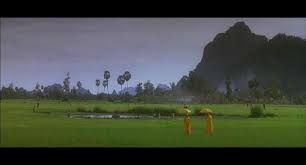 [Speaker Notes: By Vanessa Garcia-Guardado]